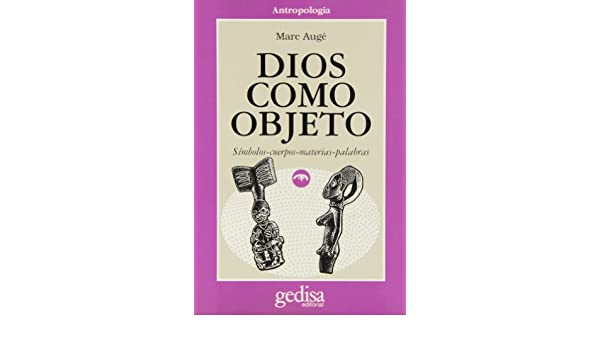 “Semiología salvaje no era un puro ejercicio intelectual”


estructuralismo = dimensión 			   	intelectual 
		+ 
fenomenología = dimensión afectiva



 Fenomenología basada en categoría de LA VIDA
“Si toda conciencia es conciencia de algo, si toda conciencia pide su objeto, éste no se concibe bien sin la vida que de entrada le confiere la misma naturaleza que el sujeto que cobra conciencia de él” (31)


 para conciencia viva lo verdaderamente misterioso es materia inerte, bruta, muerta.
 
 oposición Pensamiento / Materia inerte = lo impensable
 fetiche articula representación y materia bruta
= necesidad de comprender / imposibilidad de ser comprendida

Por eso fetiche tiene mínimo antropomorfismo o zoomorfismo = punto de agarre de pensamiento para pensar impensabilidad de la materia
 
 op. pensar / ser :: (¿episteme / doxa?)
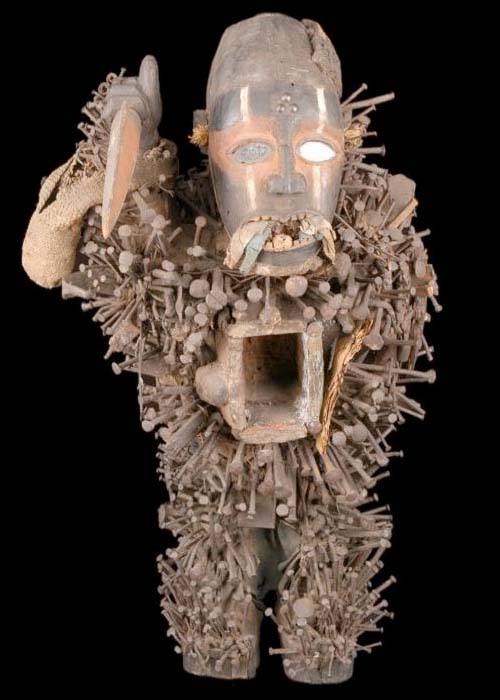 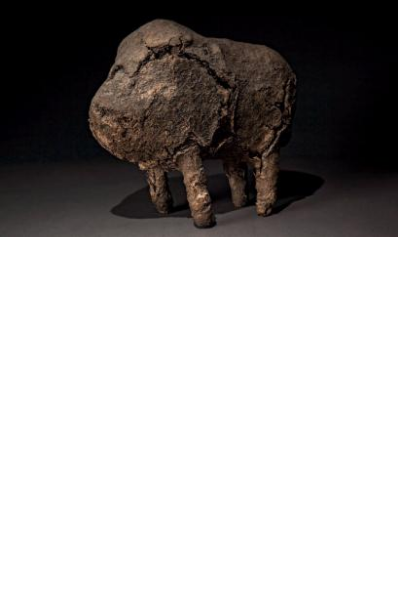 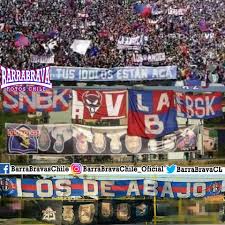 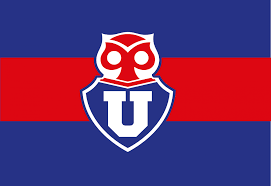 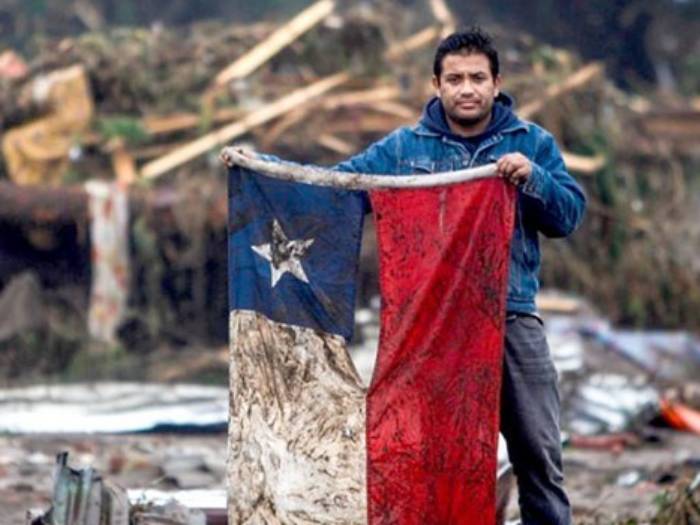 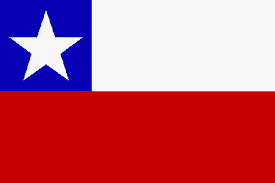 Mundo no dual del paganismo => inmanencia indicial
 
Caso chamán = clarividente  No responde a oposiciones
Visible / invisible
Natural / sobrenatural

Si todo pide interpretación, desde el malestar pasajero o insistente del cuerpo hasta la sequia prolongada, pasando por el descubrimiento de una piedra o la comprobación de una semejanza entre un niño y su abuelo, ello se debe a que “todo es signo” (p.51). 

Universo de rastros, vigilado por aparatos de adivinación

Rastros no de los efectos leyes causales (mecánicas, generales)
Rastros = índices de cierta intencionalidad subjetiva (humana o no)
Visible/invisible		
Natural/sobrenatural	
Físico/metafísico
Inmanente/trascendental
Invisible abstracto



Relacione sociales mediadas por $ (Marx)
Tiempo trabajo de Humano abstracto
Fetiche (P. Virno)
= materialización de abstracción intangible
Invisible
Inmanente

Invisible concreto



Caso relaciones sociales concretas (división natural trabajo, Marx)
Sostenidas por objetos
Reificación (P. Virno)
= materialidad que sostiene relación y términos de relación
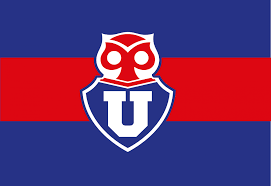 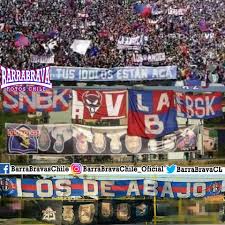 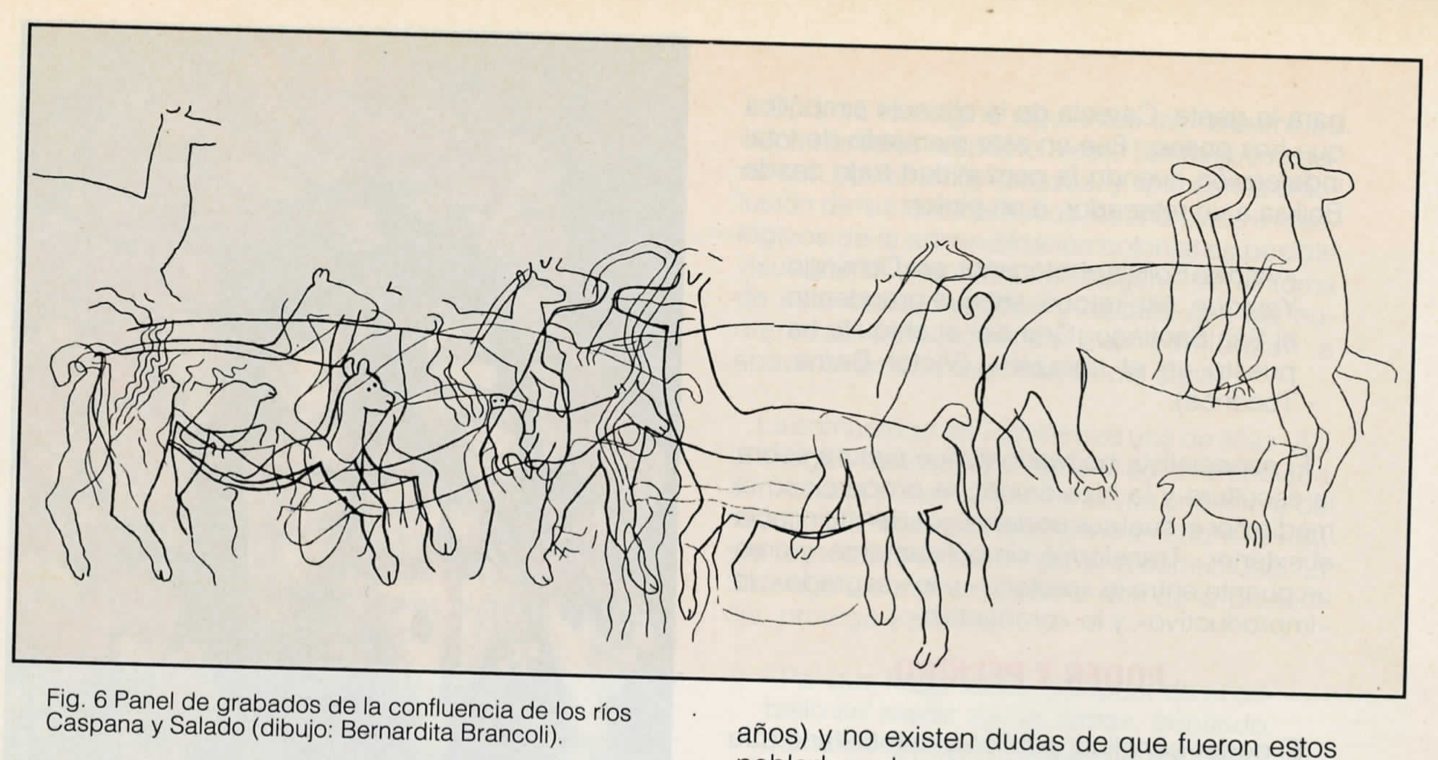 Gallardo, F. y V. Castro 1992 “Etnografía en el Río Salado (Desierto de Atacama)” en Creces
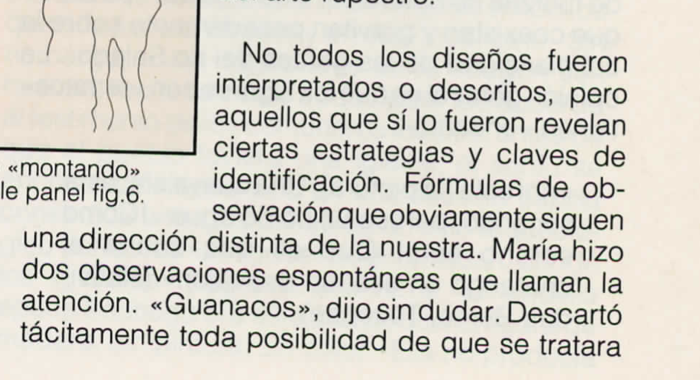 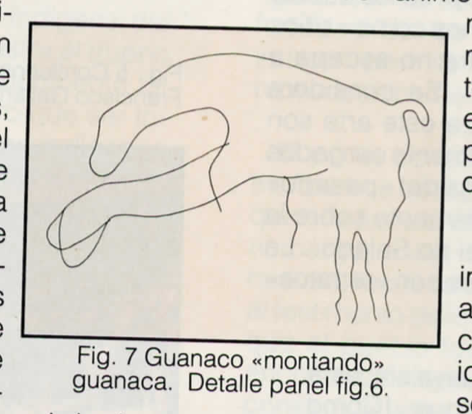 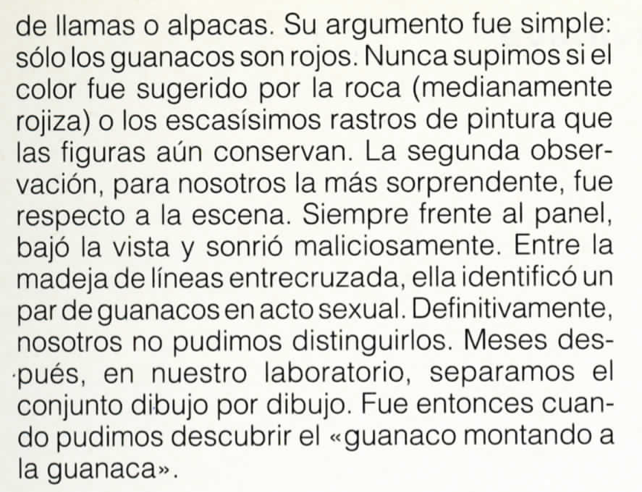 El problema del conocimiento de lo singular 

(tema abducción Pierce)
 
“Indicios. Raíces de un paradigma de inferencias indiciales” de Carlo Ginzburg, 1986.
 
Otra forma de articulación mente humana y naturaleza
 
“… intuición baja” que “Vincula estrechamente al animal humano con las demás especies animales”

Gesto del cazador que lee indicios en el mundo

= justicia / medicina / adivinación
Fin siglo XIX, disciplinas de los “vestigios infinitesimales”
 
Morelli: rasgos pictóricos = rasgos inconscientes = no determinados por tradición ni cultura.

Freud: síntomas
 
Sherlock Holmes : indicios

Tylor = supervivencias culturales


pb. respecto a intencionalidad:
Lo más singularmente personal
=  lo menos consciente
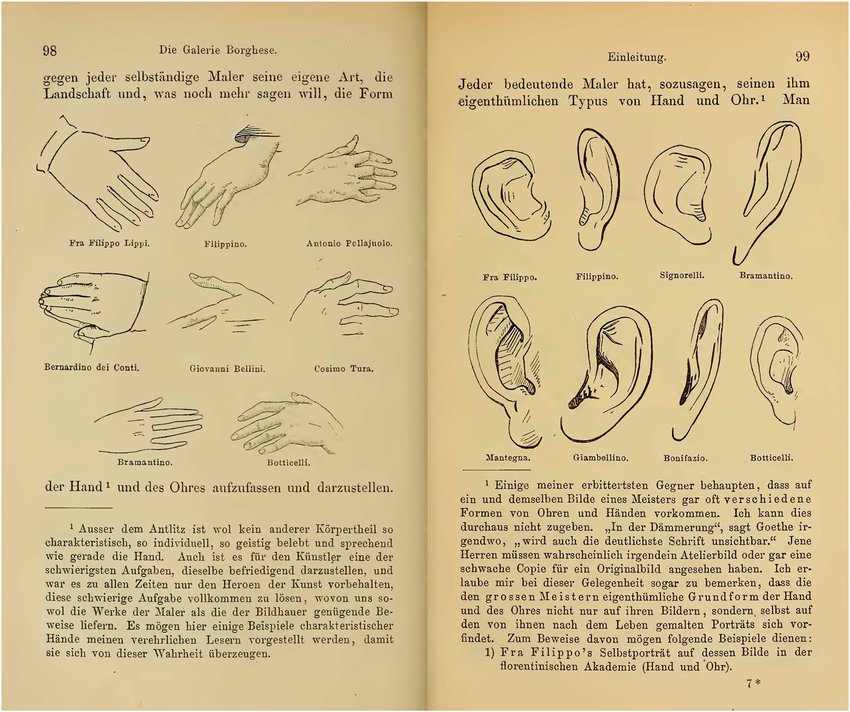 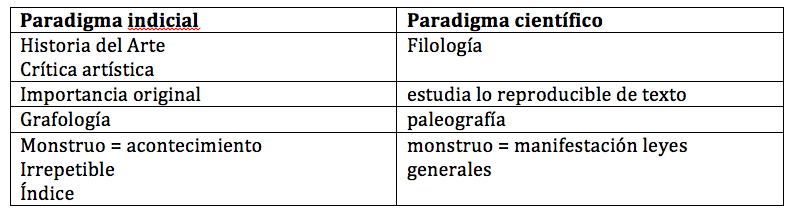 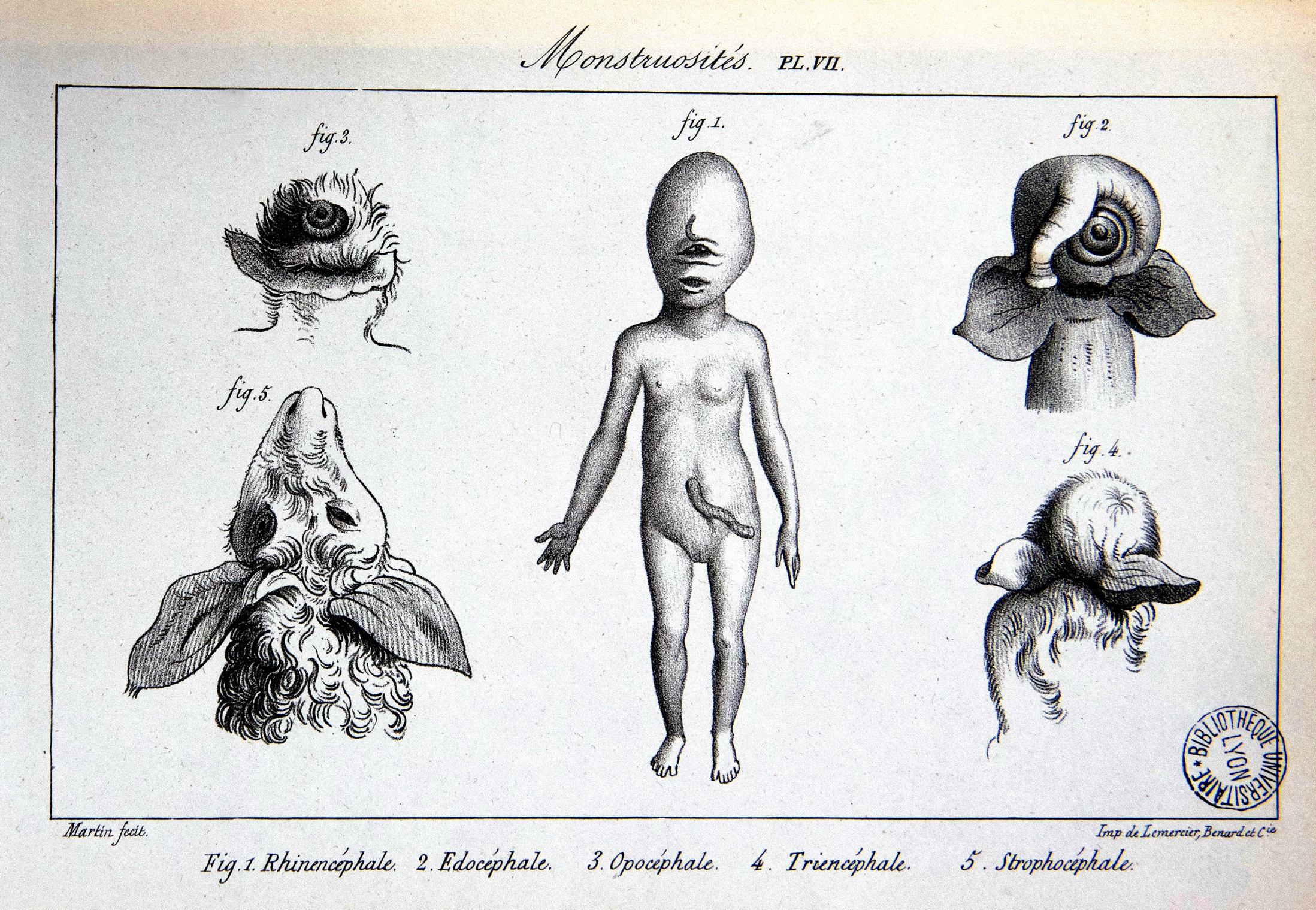 Como en los mosntruos de Geoffroy St. Hilaire, para Lévi-Strauss en mitos también se manifestarían con más libertad leyes de la mente humana
Para Morelli en detalles se manifiestan con más libertad  rasgos singulares del individuo
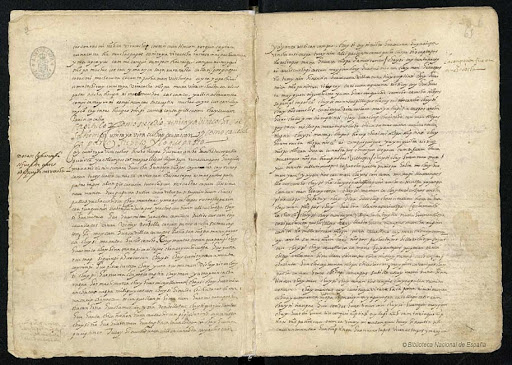 Salomon, Frank. (2001). Una etnohistoria poco étnica: Nociones de lo autóctono en una comunidad campesina peruana. Desacatos, (7), 65-84.
Transcripción paleográfica del Auto de los muertos por León Modesto Rojas Alberco
Transcripción paleogràfica del Auto de los muertos por Frank Salomon
[Margen:] Auto
En el pueblo de Santa Maria Jesús de guarochiri en beynte y ocho de junio de mil y seyscientos y setenta años, el maestro de canpo don Jorge rodrigues de las barrillas. corregidor y justicia mayor y alcalde de mayordomías de esta [roto] prouincia de guarochiri por su magestad haviendo visto esta provission que le entrego el maestro de campo don Alonso de Balensuela su antessessor y atento a que no se ha dado cumplimiento Dixo que la obedecia y obedesio con el respeto y acatamiento devido. y mando que se guarde cumpla y execute segun y como en ella se contiene y atento a que por carta de su ex[celenci]a que esta por cabesa de la dicha provission. se manda publicar en todos los pueblos de esta provincia. y lo demas que en ella se contiene mando que se execute lo que por dicha carta se manda. Y que en su cumplimiento se pregone y publique la dicha provision y carta en este pueblo que es la cabesa de este corregimiento mañana Domingo despues de missa mayor aviendo conbocado la jente y se ponga por fee. y lo mismo hagan en los demas pueblos. de esta jurisdision. y se de a entender a los yndios casiques y cobradores de tassas. para que ansi lo tengan entendido. y lo guarden y cumplan por lo que le tocan y asi lo proueyo - mando y firmo == Don jorge rodríguez de las barrillas -- Ante mi Juan martel melgarejo escribano de su majestad y p[ubli]co
AUTTO -- En el pueblo de Santa Maria de Jesús de Huarochirí en 28 de Junio del año 1,670; el maestro de Camara Dn Jorge Rodriguez de las barillas Corregidor y Justicia Mayor y Alcalde Mayor, de Minas de esta Provincia de Huarochirí, por su Magestad habiendo bisto esta prosecion q' se entrego al maestro de Camara Dn Alonso de Valensuela su antesessor y atento a q' ha nombrado cumpliendo dijo q' la sederia y obedecio con el Despacho y acatamiento devido y mando q' se guarden y cumplan y ejecuten segun y como en ella se contiene y atento a que por carta de su exelencia q' esta por cabeza del lado a proveción se manda publicar en todos los pueblos de esta Provincia, y lo demas q' en ella contiene mando q' se ejecute lo q' por otra carta se manda. Y que con su cumplimiento se pregone y publique lados a provición y carta en este Pueblo que es cabeza de este corregimiento mañana Domingo despues de misa mayor habiendose conbocado la gente y se ponga por feé y lo mismo se haga en los demas Pueblos de esta juridicción puede a entender a los Indios Casiques y cobradores de Tasas para q' asi lo tengan entendido y lo guarden y cumplan por lo q' le tocan y assi lo proueyo, mando y firmo == Dn Jorge Rodriguez de las carrillas; Ante mi Juan Martel Melgarejo escribano de su Magestad Ypaed [sic]---------------------------
Mientras los paleógrafos oficiales (como los historiadores) sólo consideran el “contenido”, vale decir la sucesión de caracteres alfabéticos y su formato legal como significativos, los huarochiranos campesinos consideran que todo atributo físico del original tiene significado [...] A su modo de ver, a medida que la nueva copia refleje con mayor fidelidad aquellos detalles, ésta comunica el «verdadero» contenido del original. Los huarochiranos describen la escritura colonial como mosaico (o con menos frecuencia como latín). La tarea del paleógrafo popular es la de producir un artefacto que deje al lector moderno la sensación, no de leer palabras antiguas en letra moderna, sino de leer el mosaico mismo [...]: la escritura se imagina como impresión o fósil de un intercambio social total, y no como simulacro de una serie de fonemas codificados […]. Estos cambios funcionan como una instrumentalidad diseñada para funcionar subconscientemente, para que el lector sienta la presencia de un “original” [...]. De esta forma, la transcripción casera brinda al lector una participación imaginaria en el evento gráfico original. Su finalidad es distinta a la de la transcripción académica o legal, que busca exportar el “contenido” al evento moderno eliminando las “formas” difíciles (Salomon, 2001, p. 73).
Dualismo Estructura/su realización o clase/ejemplar 
v/s
Conocimiento de lo singular: Montaje y Anacronismo
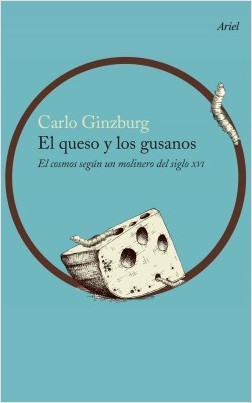 Crítica a Foucault: vestigios (índices) voz del otro

Escapa a oposiciones o clasificaciones:

cultura popular / cultura oficial

Humanismo moderno/chamanismo arcaico
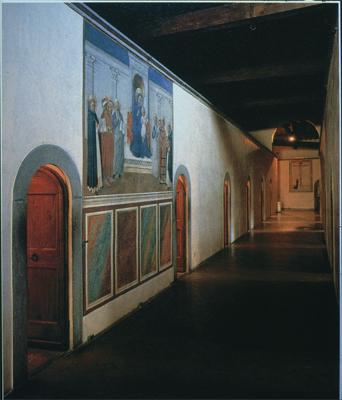 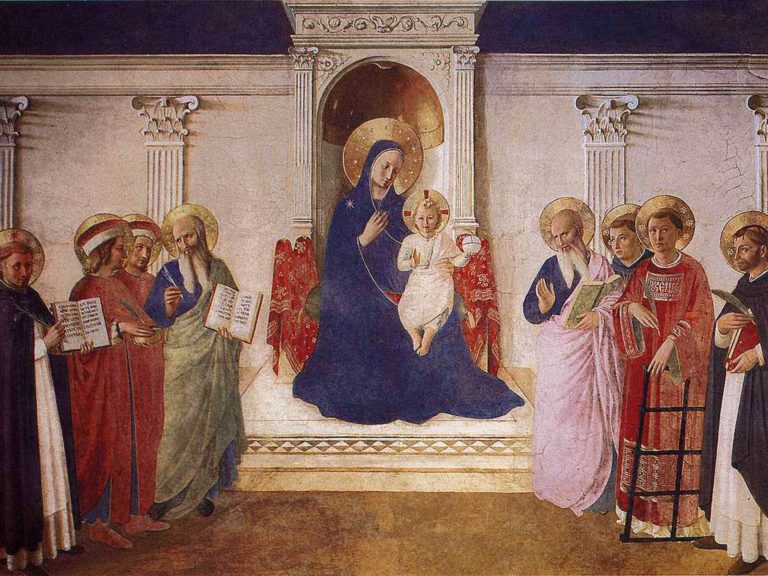 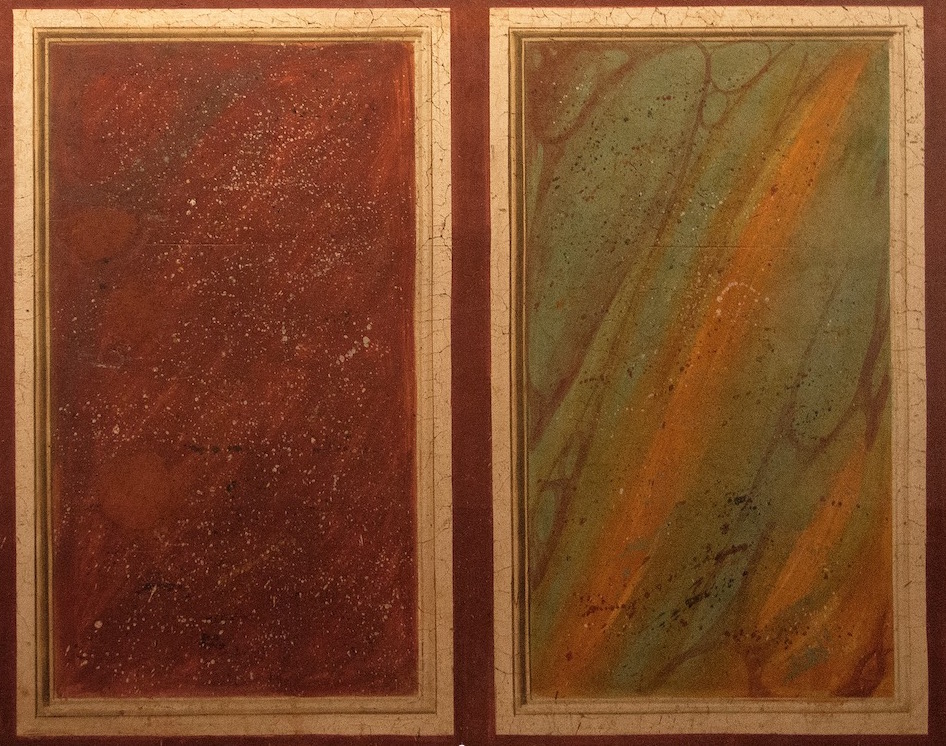 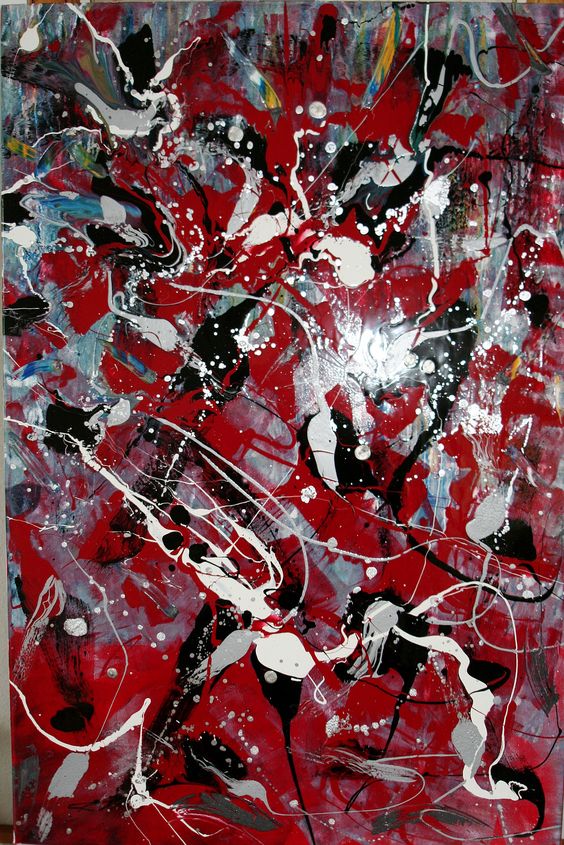 Fran Angelico Virgen de las sombras

“heurística del ancronismo” 

(G. Did-Huberman Ante el tiempo)